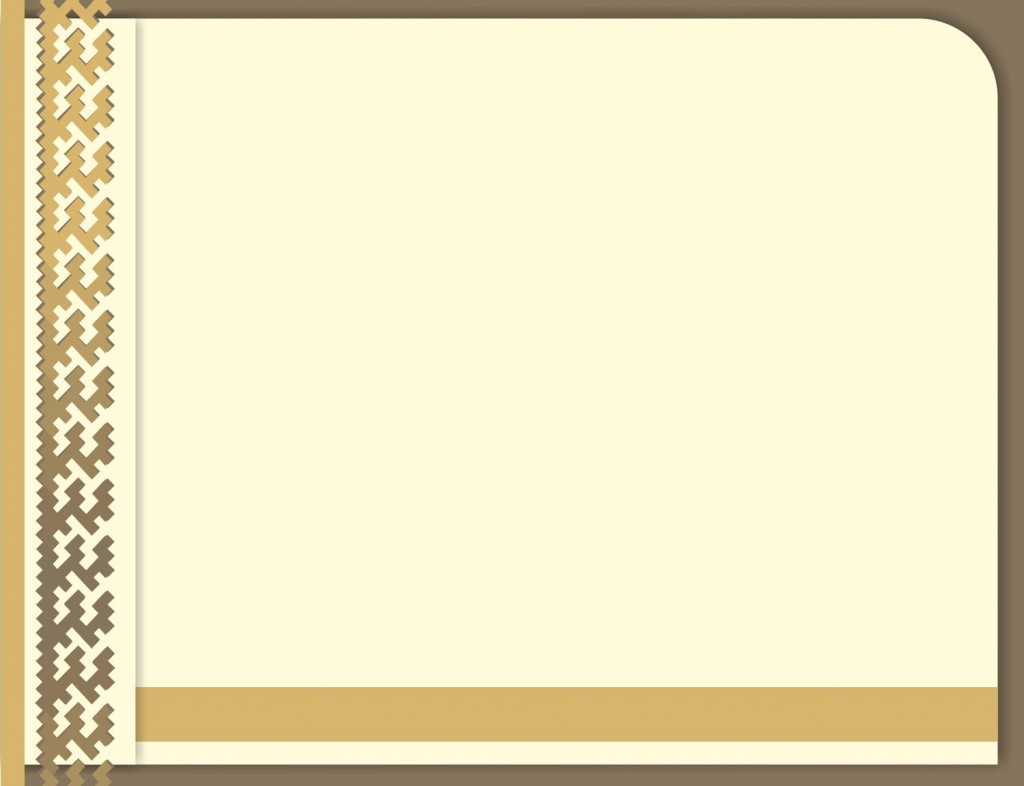 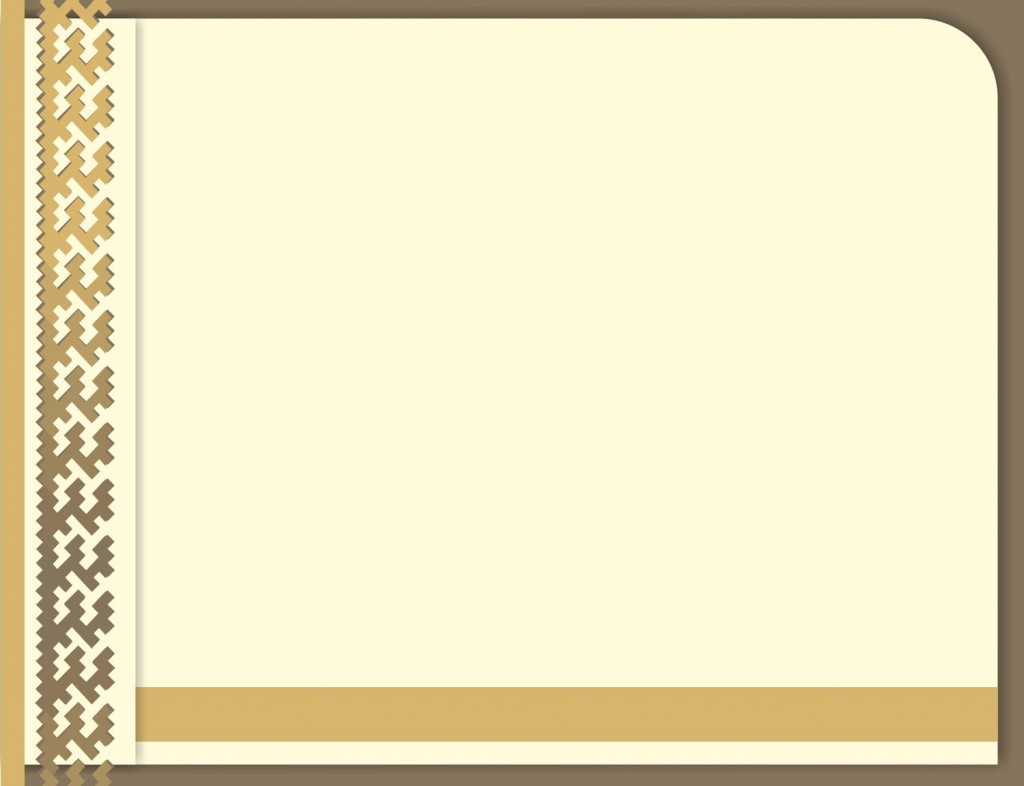 Мастер-класс. 
Народная кукла Желанница своими руками. 





                   









                     Автор презентации: Поздеева Евгения Владимировна
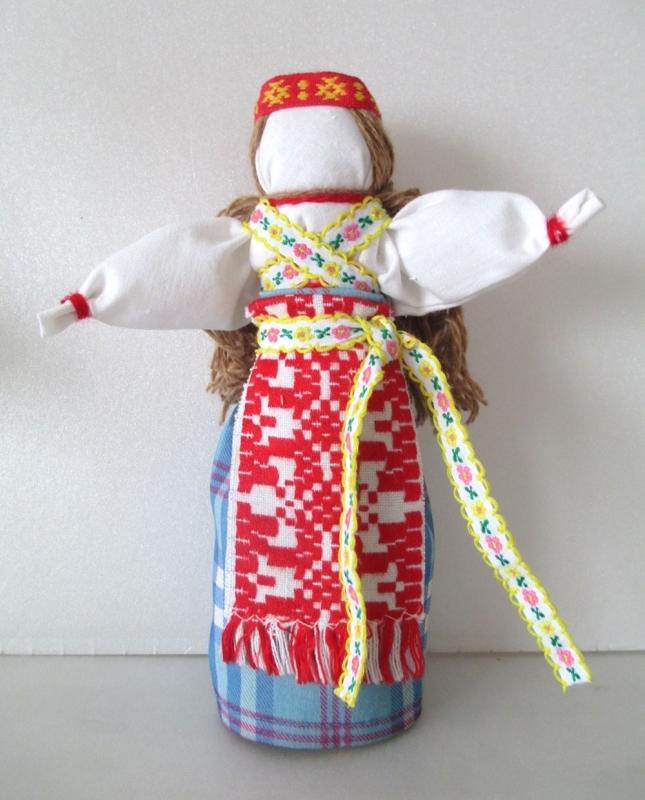 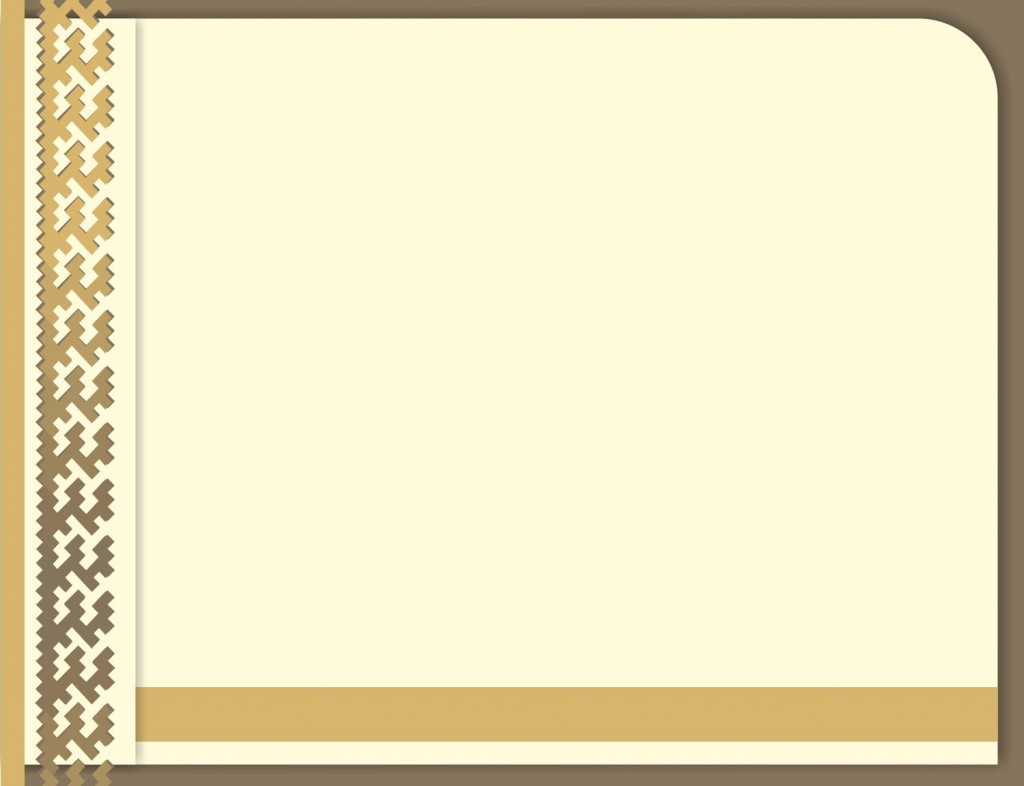 Желанница — народная обереговая куколка для исполнения желаний. По поверьям, для исполнения желания нужно кукле сделать какой-нибудь подарок — ленточку, новый фартучек, бусы — как-нибудь куклу украсить. И загадать желание. 

В нашем мастер-классе мы расскажем как сделать куколку Желанницу своими руками. 

Куколка Желанница делается на основе столбушки.
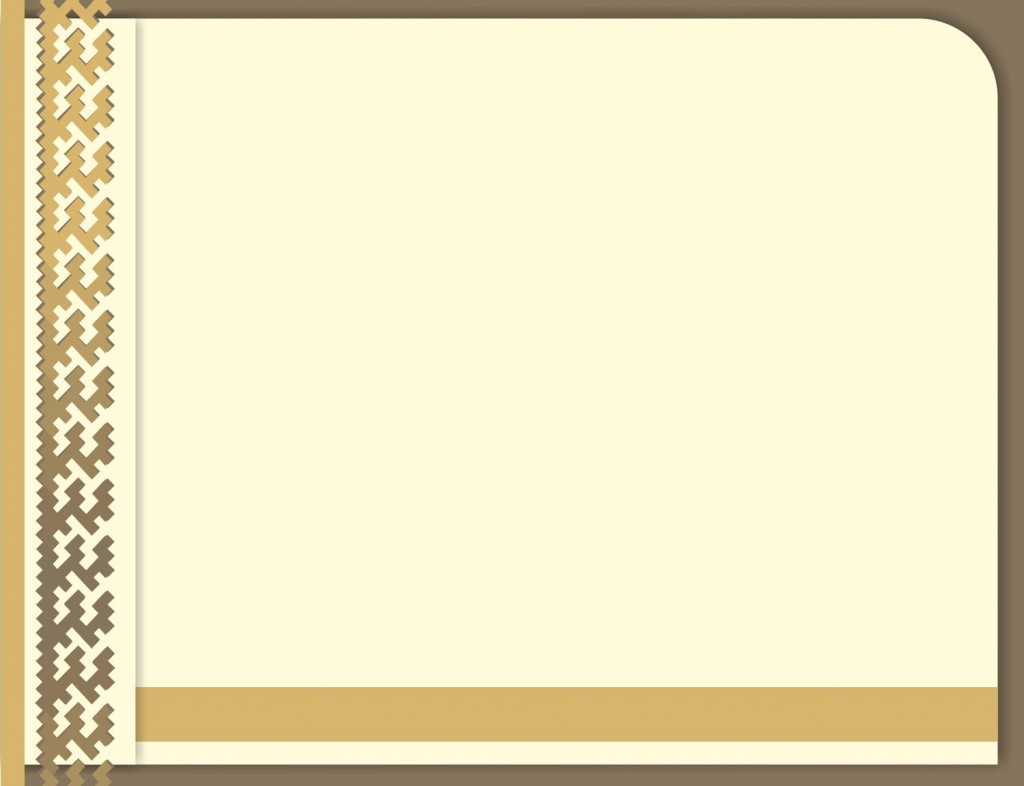 Для изготовления куклы понадобятся:

кусок плотной ткани 18х30 см (для туловища);

лоскут белой ткани 20х20 см (для головы);

лоскут цветной ткани (для юбочки);

красивый фартучек;

пряжа для волос;

красная нить;

тесёмка;

вата.
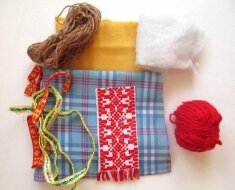 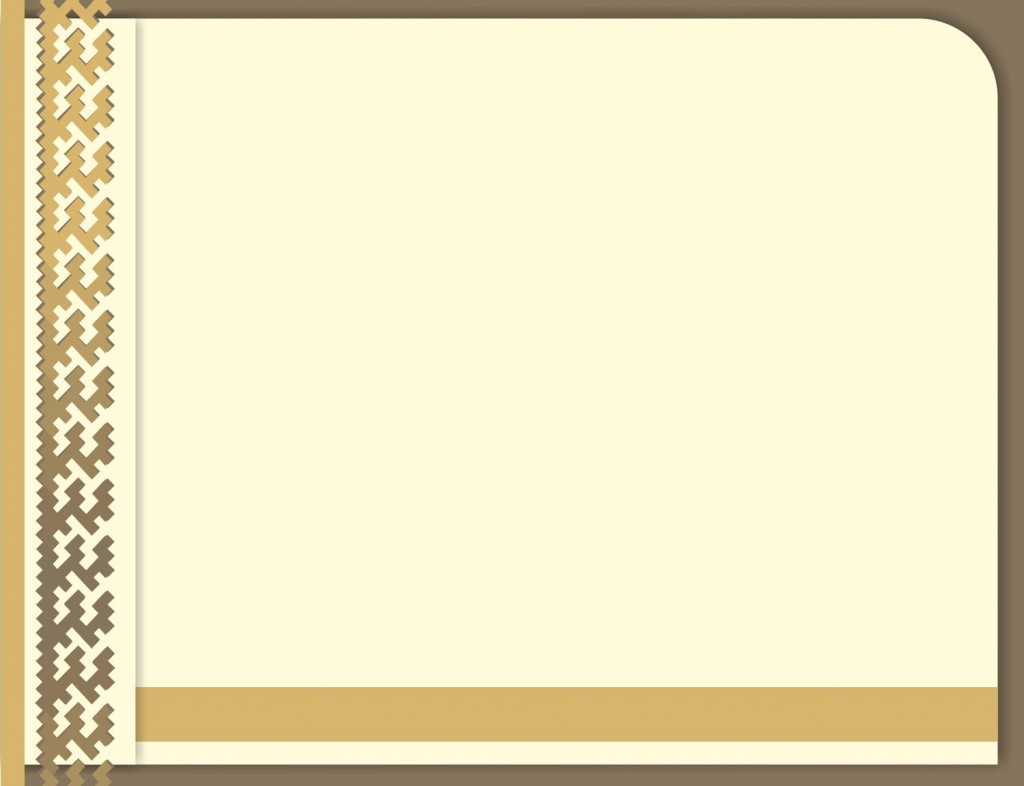 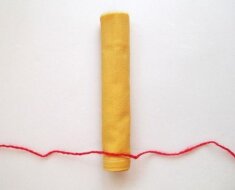 Ткань для туловища скручиваем в тугой рулончик. Он должен быть примерно 2–3 см в диаметре. Основание рулончика должны быть ровным, тогда кукла сможет стоять.

Перевязываем рулончик плотно красной нитью. Вату скатываем в комочек и кладём на середину белого лоскутка.



Обминаем вокруг ваты ткань, стараясь, чтобы лицо было ровным. Оборачиваем шейку ниткой. Привязываем голову к туловищу длинной ниткой крест-накрест.
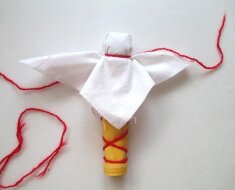 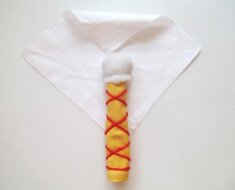 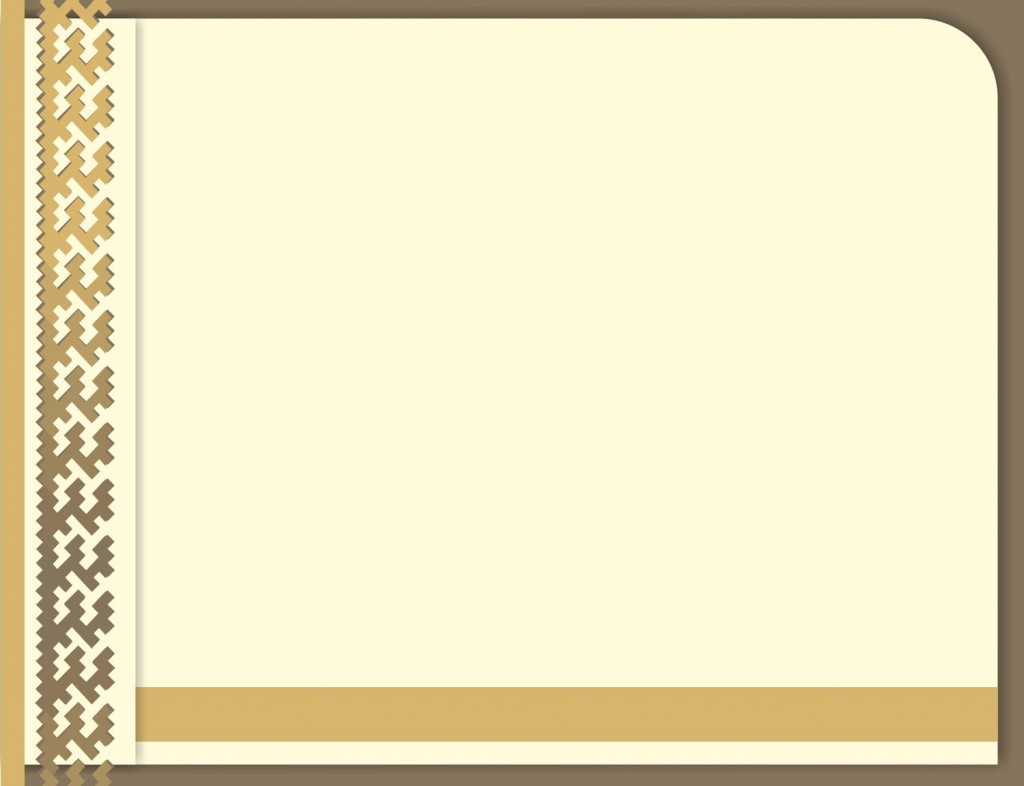 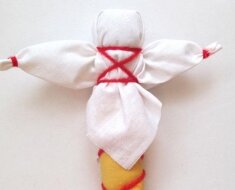 Делаем ручки из уголков белой ткани, фиксируя их на концах ниткой.




Делаем волосы. Пряжу наматываем на твёрдую книжку подходящей ширины, обрезаем намотку снизу. 



Завязываем намотку по серединке.
Прикладываем волосы к голове и фиксируем на шее.
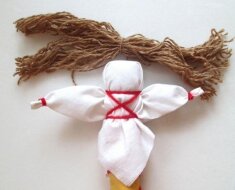 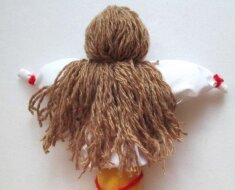 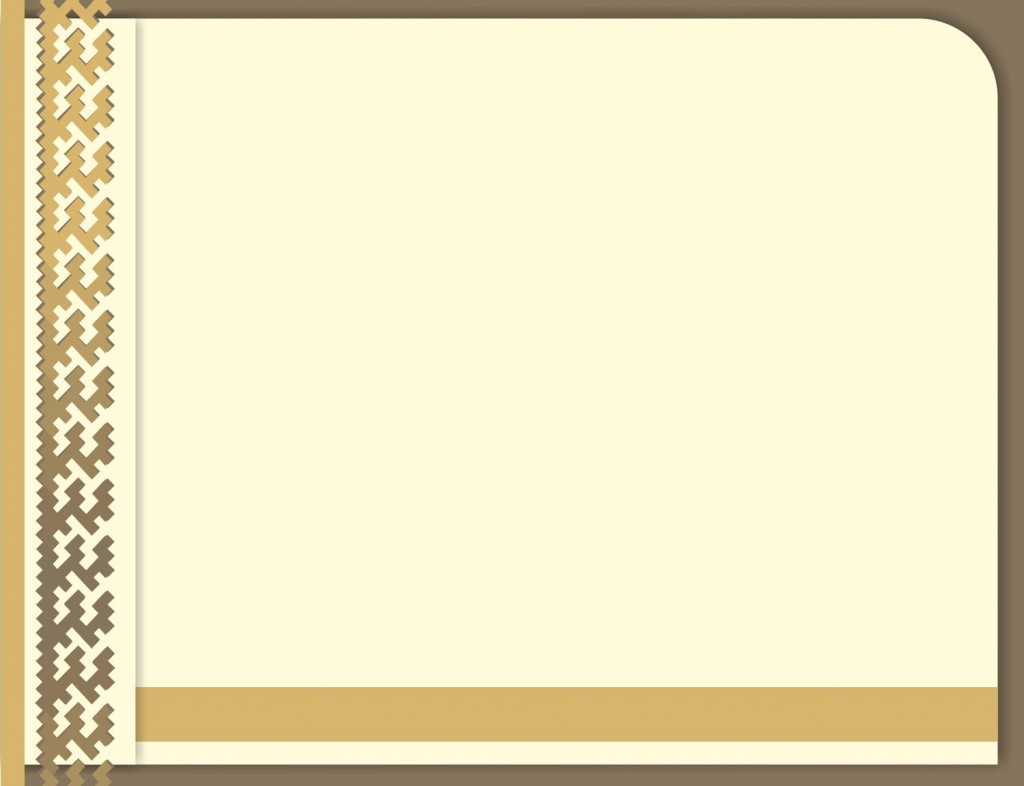 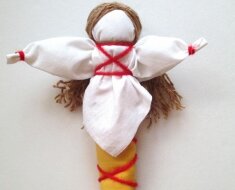 Укладываем волосы как захочется — можно оставить распущенными или заплести косу. Обвязываем головку красивой тесёмкой.


Оборачиваем нижнюю половину куклы лоскутком для юбочки, прикладываем фартучек, всё закрепляем тесёмкой.
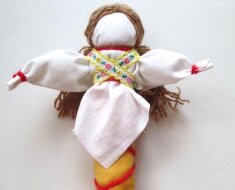 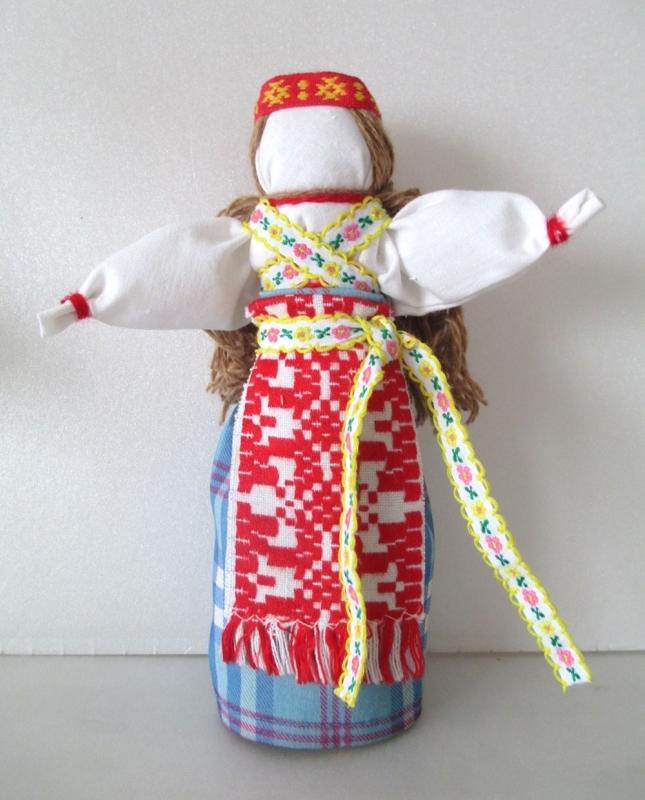 Кукла Желанница готова.
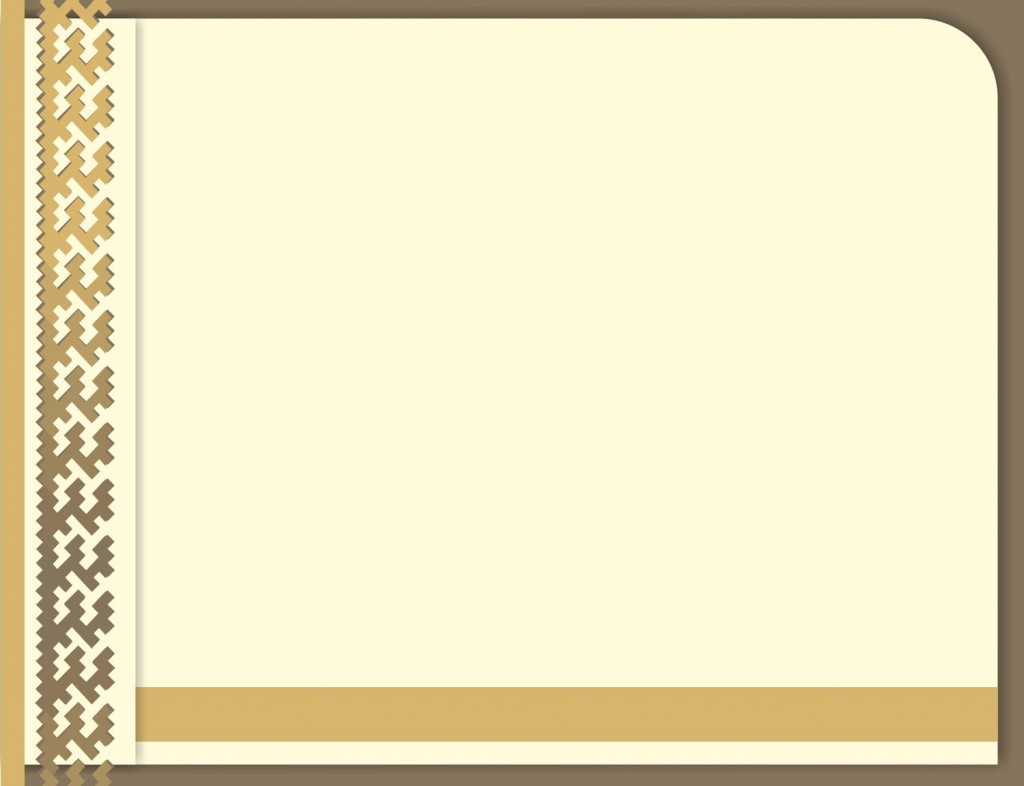 Спасибо за внимание!